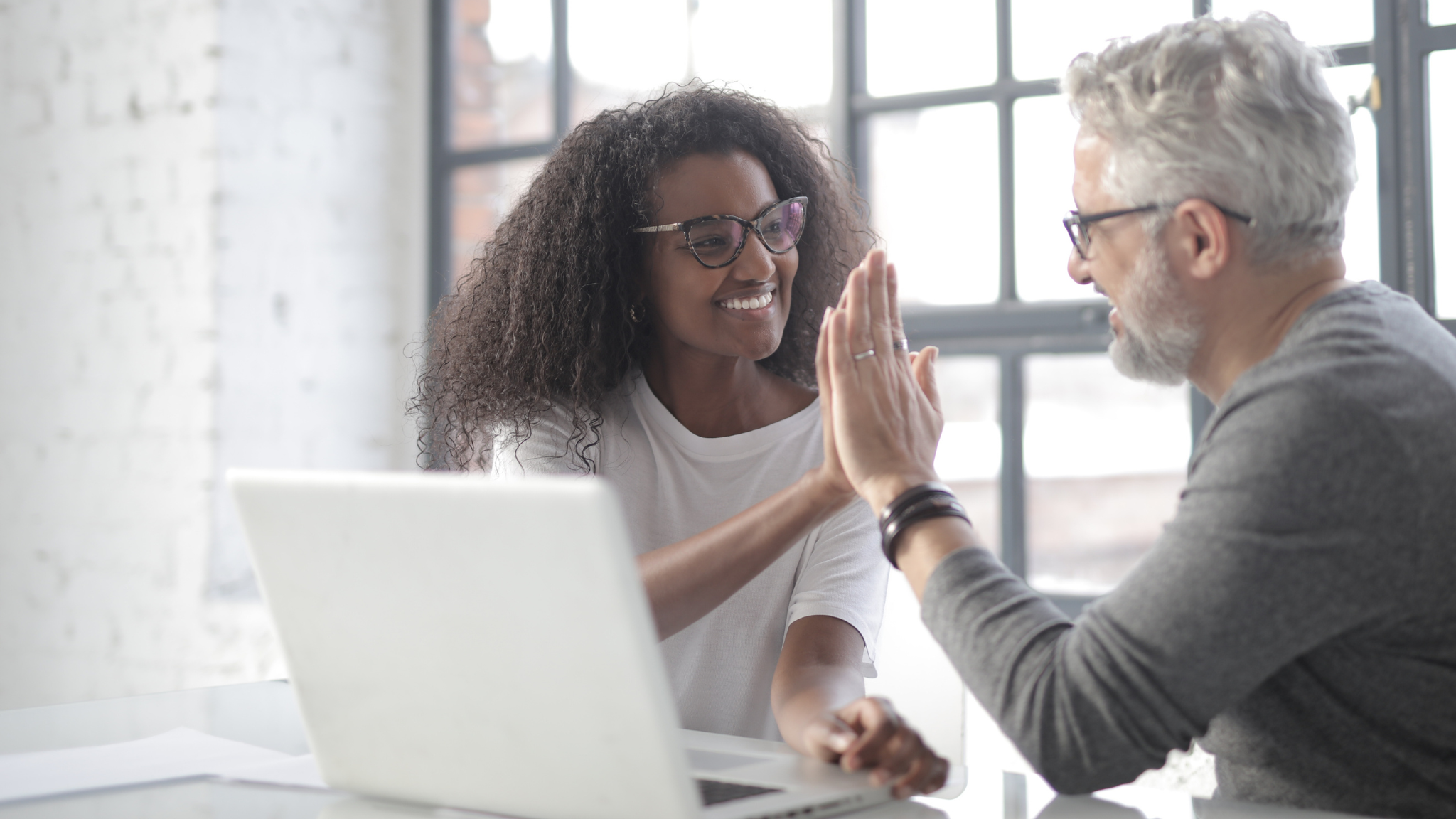 Startup
Business Plan de l’equipe FF32
01.
03.
04.
Table des matières
02.
Les 3 Solutions
Introduction
Matrice decisionnelle
Conclusion
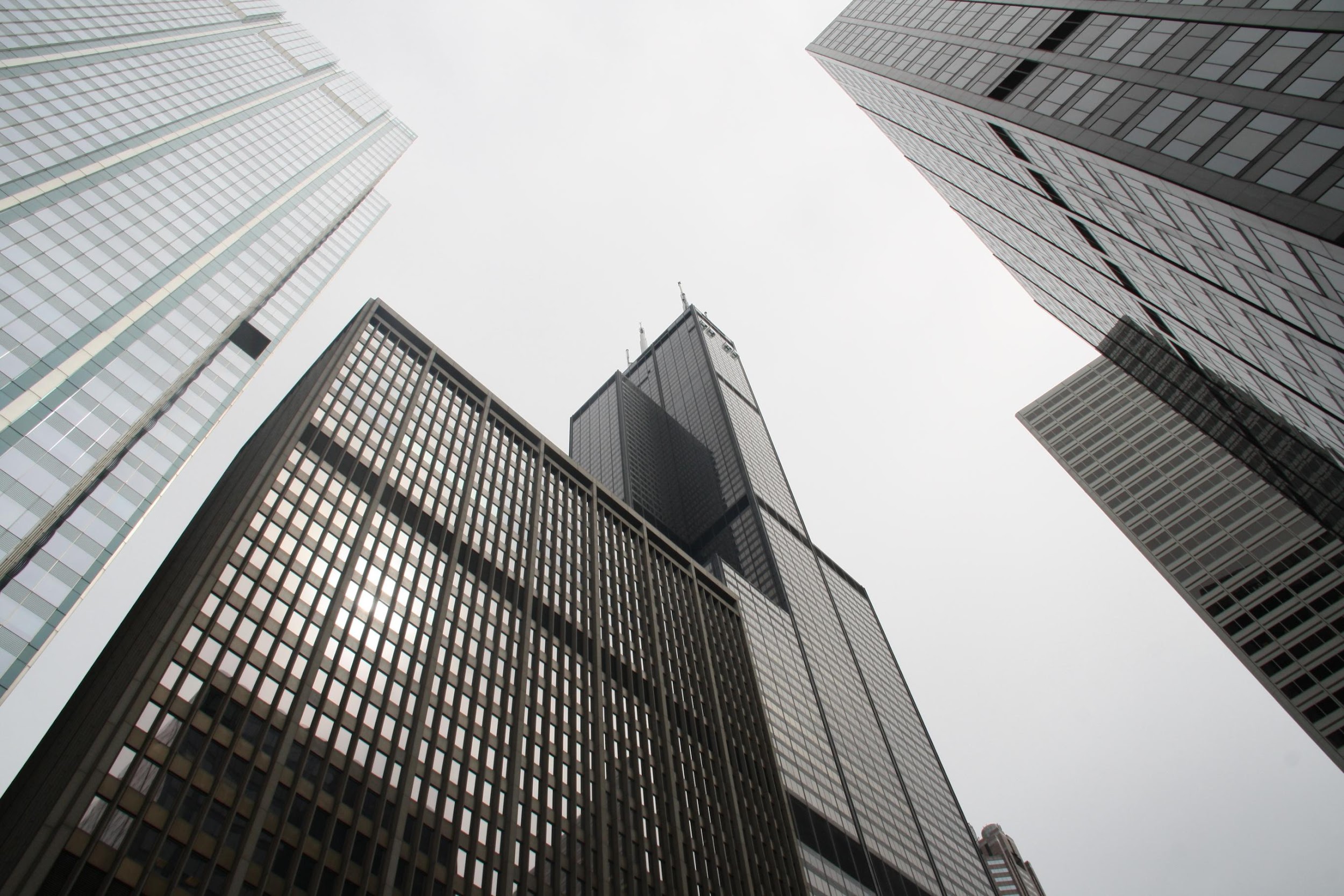 01.
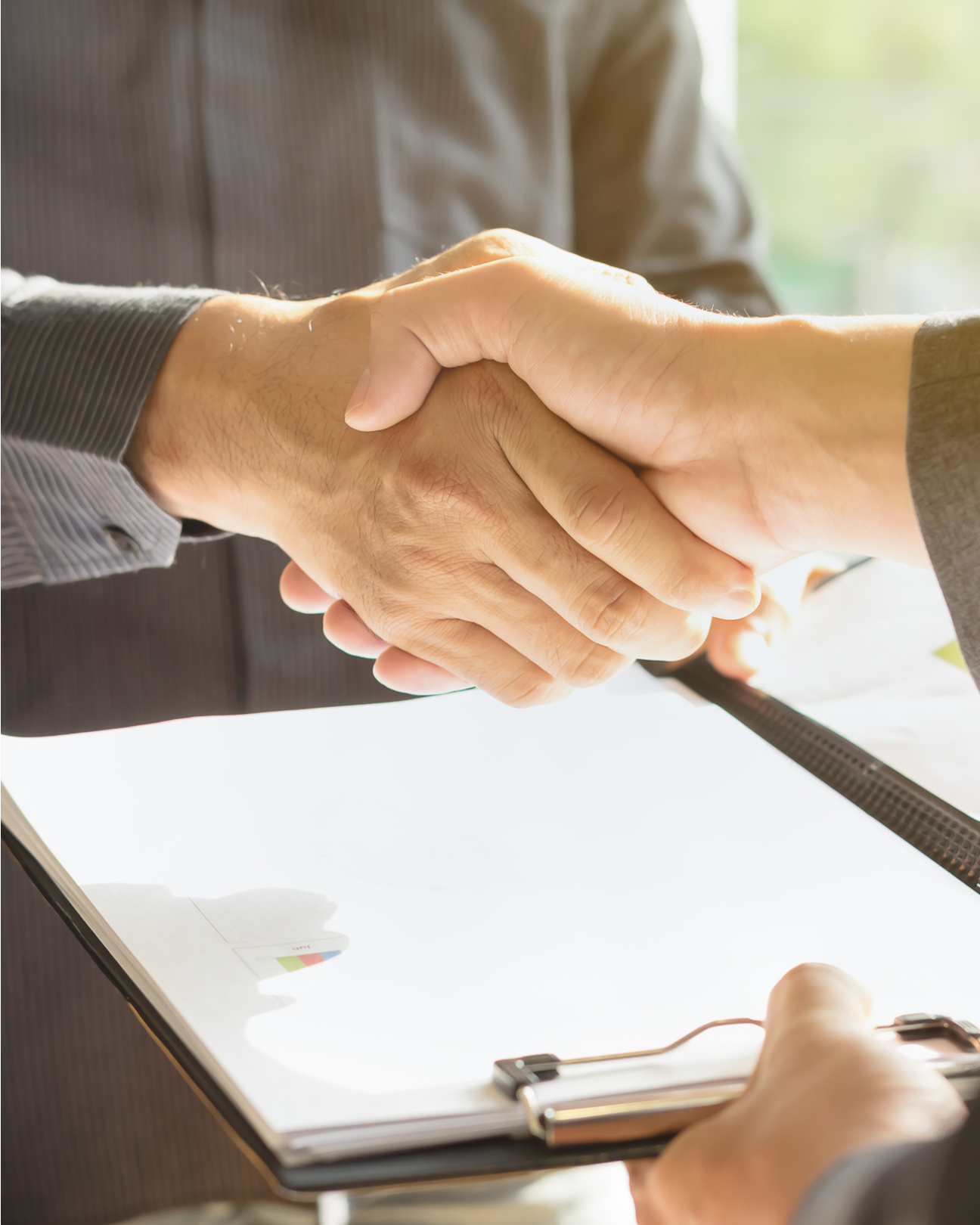 Introduction
Qui sommes-nous ?
Equipe FF32
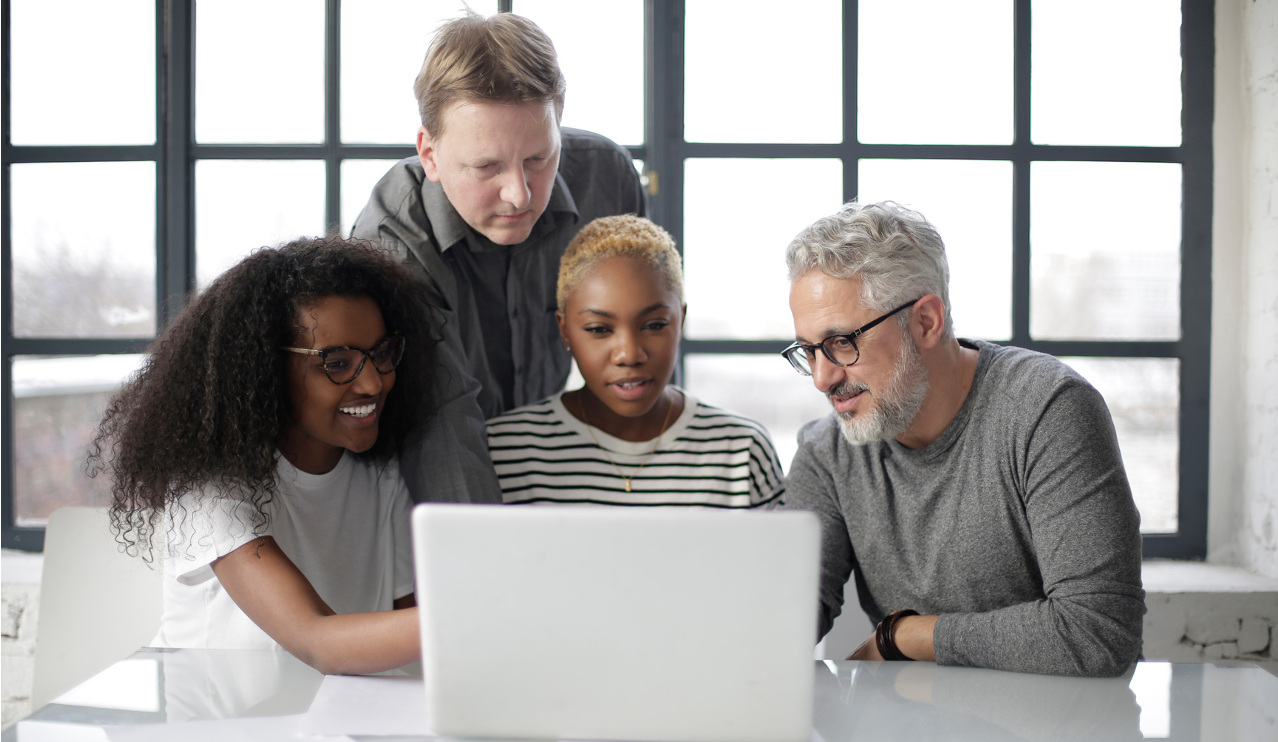 Aya Kenfaoui 
Youssef Ramli 
Mohamed Mahmoud Khlif 
Malika Sanou
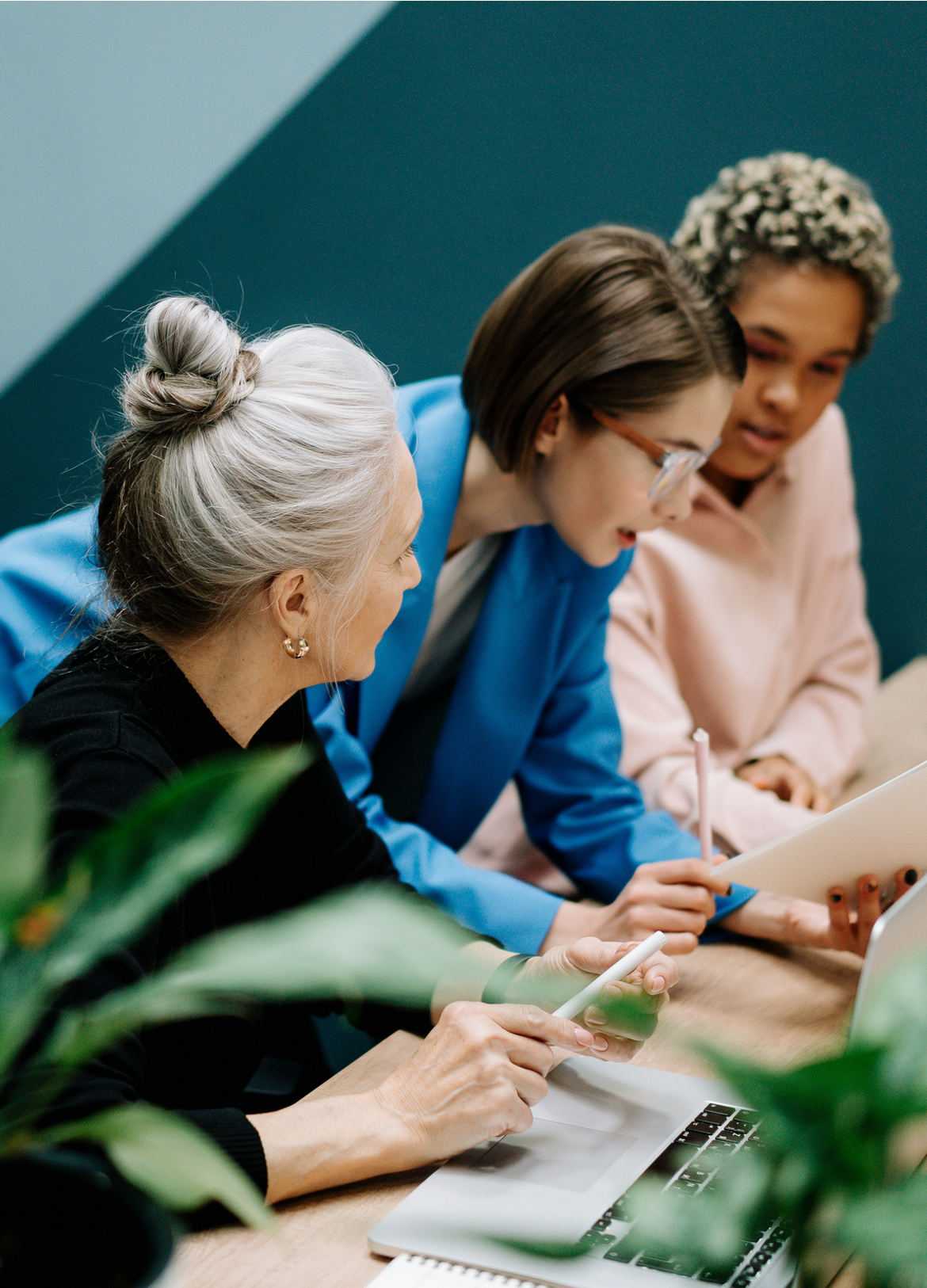 02.
Les 3 Solutions
Analyse
Solution 1: Workspace Booking Optimization
1. Gestion des Espaces Privatisés:
Les utilisateurs peuvent réserver des espaces de travail privatisés en accédant à une interface de réservation qui présente la disponibilité et les détails, tels que la capacité et les équipements. Une fois la réservation confirmée, l'espace est attribué à l'utilisateur pour la période spécifiée.
2. Système de Notifications en Temps Réel:
Les utilisateurs restent constamment informés des mises à jour de réservation et des changements d'état des espaces de travail grâce à des notifications en temps réel sous forme de pop-ups ou de messages dans l'application.
3. Sous-Système de Réservation Anticipée Automatique:
Le système anticipe les besoins des utilisateurs en réservant automatiquement des espaces, utilisant des données historiques et des modèles prédictifs pour optimiser les réservations et prévenir les conflits.
Analyse
Solution 2: User Experience Enhancement
1. Maps Interactives pour Guider vers les Bureaux:
Expérience de navigation fluide vers leurs bureaux grâce à une carte interactive 
2. Visualisation Claire des Réservations en Live:
La carte interactive en temps réel affiche les réservations des bureaux avec leurs caractéristiques et les noms des réservateurs, offrant aux utilisateurs la possibilité de choisir leur espace de travail en fonction de leurs préférences tout en vérifiant la disponibilité instantanément.
3. Sous-Système d'Assistance Multilingue:
L'intégration d'une assistance multilingue dans l'application améliore son accessibilité en offrant un support dans différentes langues, renforçant ainsi son caractère inclusif et convivial.
Analyse
Solution 3: Performance Monitoring and Optimization
1. Sous-Système de Reporting Active:
Le sous-système collecte et présente en temps réel des données sur l'utilisation des bureaux, générant des rapports détaillés sur l'occupation, les pics d'utilisation et les tendances. Ces informations permettent aux gestionnaires de prendre des décisions éclairées pour optimiser l'aménagement de l'espace.
2. Sous-Système de Configuration d'Environnement Ergonomique:
Les utilisateurs peuvent définir leurs préférences ergonomiques, permettant au système d'ajuster automatiquement l'environnement de travail pour améliorer le confort et réduire les risques de problèmes de santé liés à une mauvaise ergonomie.
3. Rappels Automatiques pour les Check-in : 
Une fonctionnalité qui envoie automatiquement des rappels aux utilisateurs pour effectuer le check-in après avoir effectué une réservation. Cela vise à éviter que les utilisateurs oublient leur réservation et perdent leur place.
A
Solution 1: Workspace Booking Optimization
Avantages
Les utilisateurs restent constamment informés des mises à jour et des changements d'état.
Facilite une communication instantanée, évitant les désagréments liés à des informations obsolètes.
Anticipe les besoins des utilisateurs pour garantir la disponibilité des espaces.
Utilise des données historiques et des modèles prédictifs, optimisant les réservations.
Permet aux utilisateurs de réserver des espaces adaptés à leurs besoins spécifiques. 
Affiche la disponibilité et les détails, favorisant une sélection informée.
I
Inconvenients
Dépendance à la Connectivité : 
Nécessite une connexion Internet stable pour accéder aux fonctionnalités de réservation en temps réel. 
Les utilisateurs dans des zones à faible connectivité peuvent rencontrer des difficultés. 
Manque de Personnalisation : 
La réservation anticipée automatique peut ne pas convenir à tous les utilisateurs.
Certains préfèrent avoir un contrôle total sur leurs réservations sans automatisation.
A
Solution 2: User Expérience
Enhancement
Avantages
Facilite la navigation vers les bureaux grâce à une carte interactive détaillée. 
Mise à jour en temps réel pour une expérience de navigation fluide. 
Permet aux utilisateurs de choisir leur espace de travail en fonction de leurs préférences. 
Affiche les caractéristiques des bureaux et les noms des réservateurs en temps réel. 
Améliore l'inclusivité avec un support multilingue. 
Rend l'application conviviale pour les utilisateurs de différentes langues.
I
Inconvenients
Complexité de la Mise à Jour :
Les mises à jour constantes de la carte interactive peuvent être complexes et nécessiter des ressources.
Les retards dans la mise à jour peuvent entraîner des informations obsolètes.
Barrière Technologique :
Certains utilisateurs peuvent ne pas être à l'aise avec la technologie interactive, limitant leur utilisation de la carte.
La nécessité d'appareils compatibles avec la fonction de carte interactive.
A
Solution 3: Performance Monitoring and Optimization
Avantages
Informations en temps réel sur l'utilisation des bureaux pour des décisions éclairées.
Rapports sur l'occupation, les pics d'utilisation et les tendances.
Personnalisation de l'environnement de travail pour le confort des utilisateurs.
Réduction des risques de problèmes de santé liés à une mauvaise ergonomie.
Maintient les utilisateurs informés des mises à jour et des changements d'état.
Amélioration de la communication et de la gestion des réservations.
I
Inconvenients
Coût de Maintenance :
La maintenance continue du sous-système de reporting en temps réel peut être coûteuse.
Des mises à jour fréquentes sont nécessaires pour assurer la précision des rapports.
Possibilité de Données Sensibles :
La collecte en temps réel d'informations sur l'utilisation des bureaux peut soulever des préoccupations de confidentialité.
Nécessite une gestion robuste pour assurer la sécurité des données sensibles.
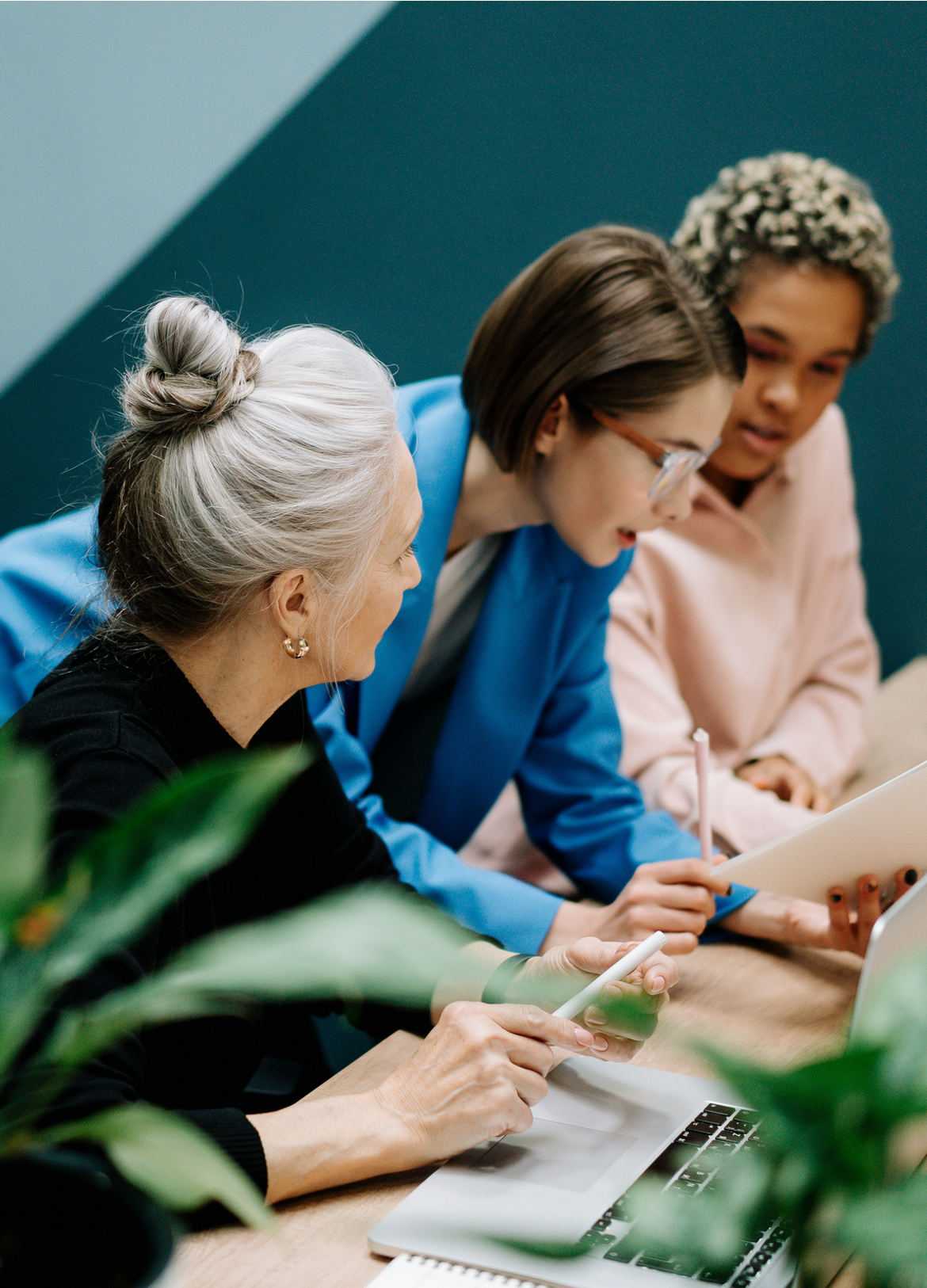 03.
La matrice Decisionnelle
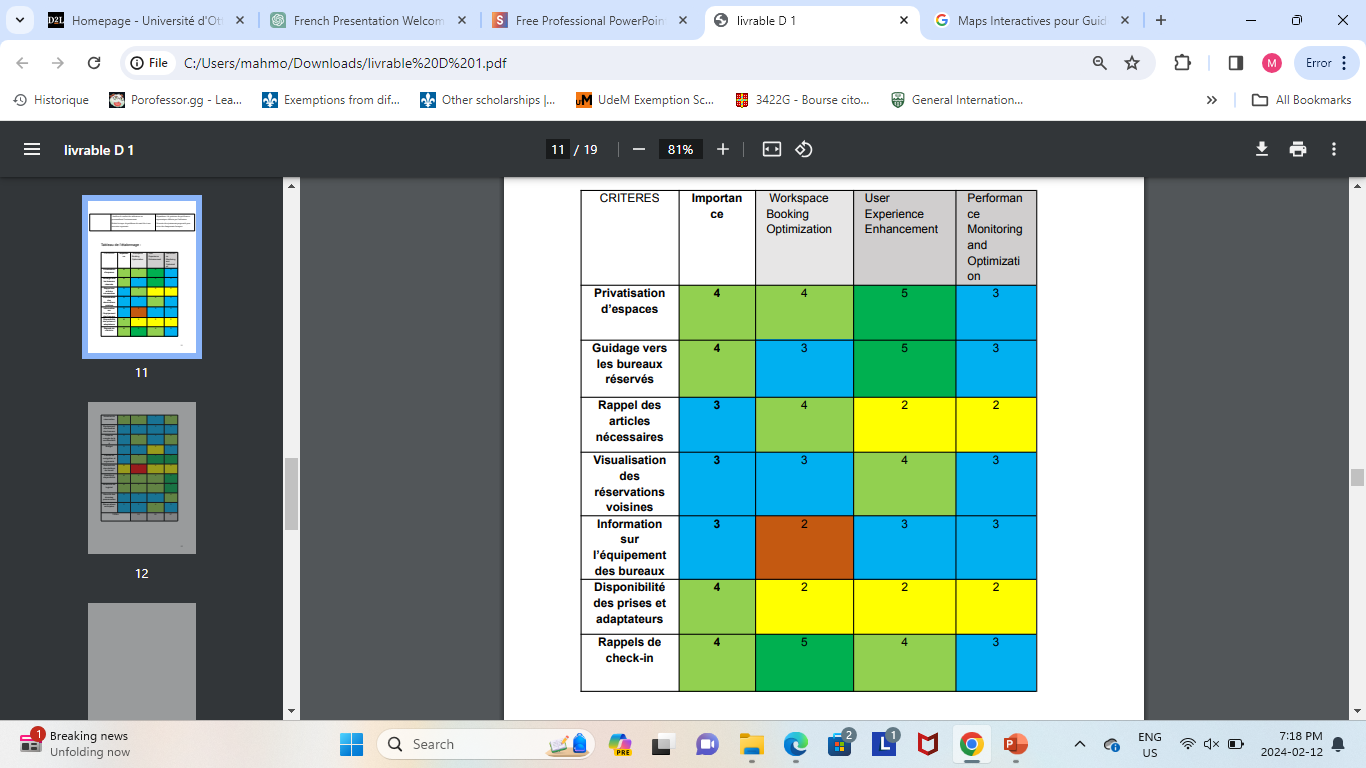 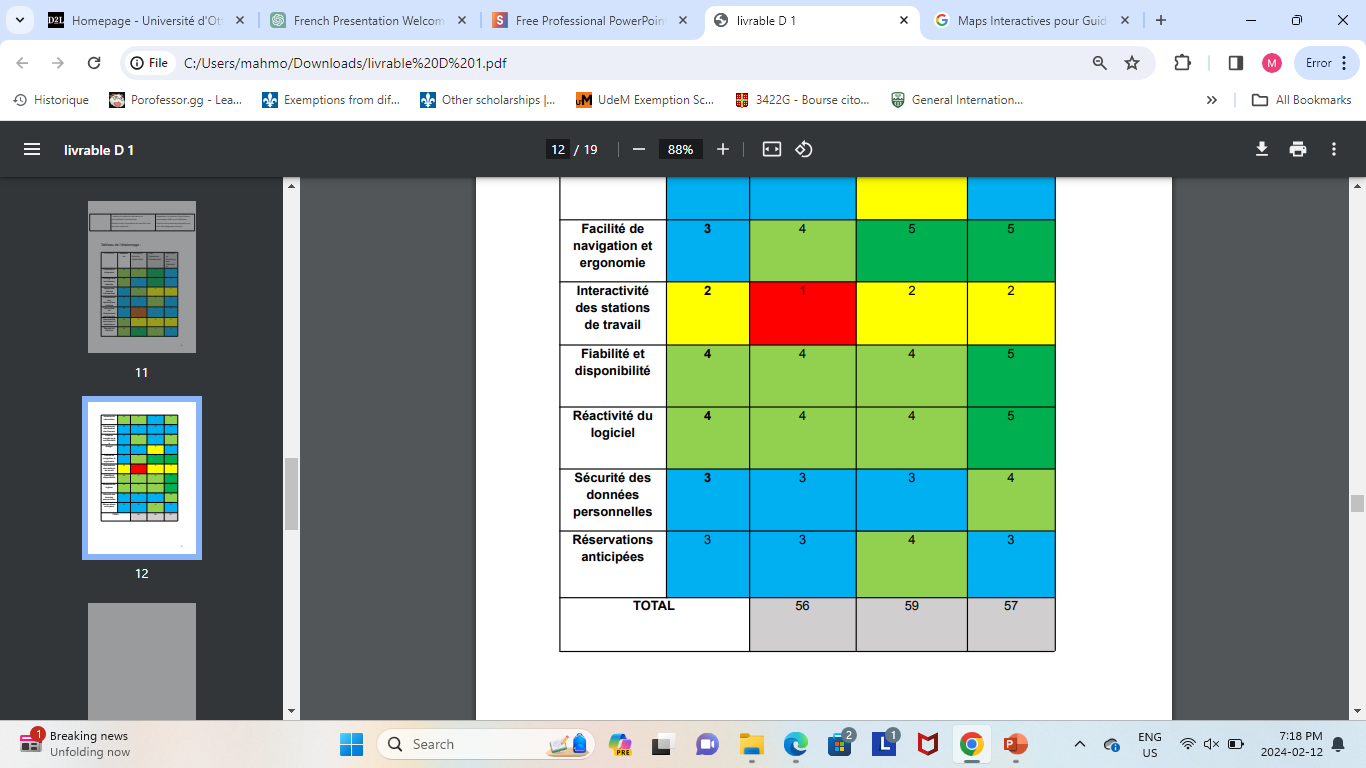 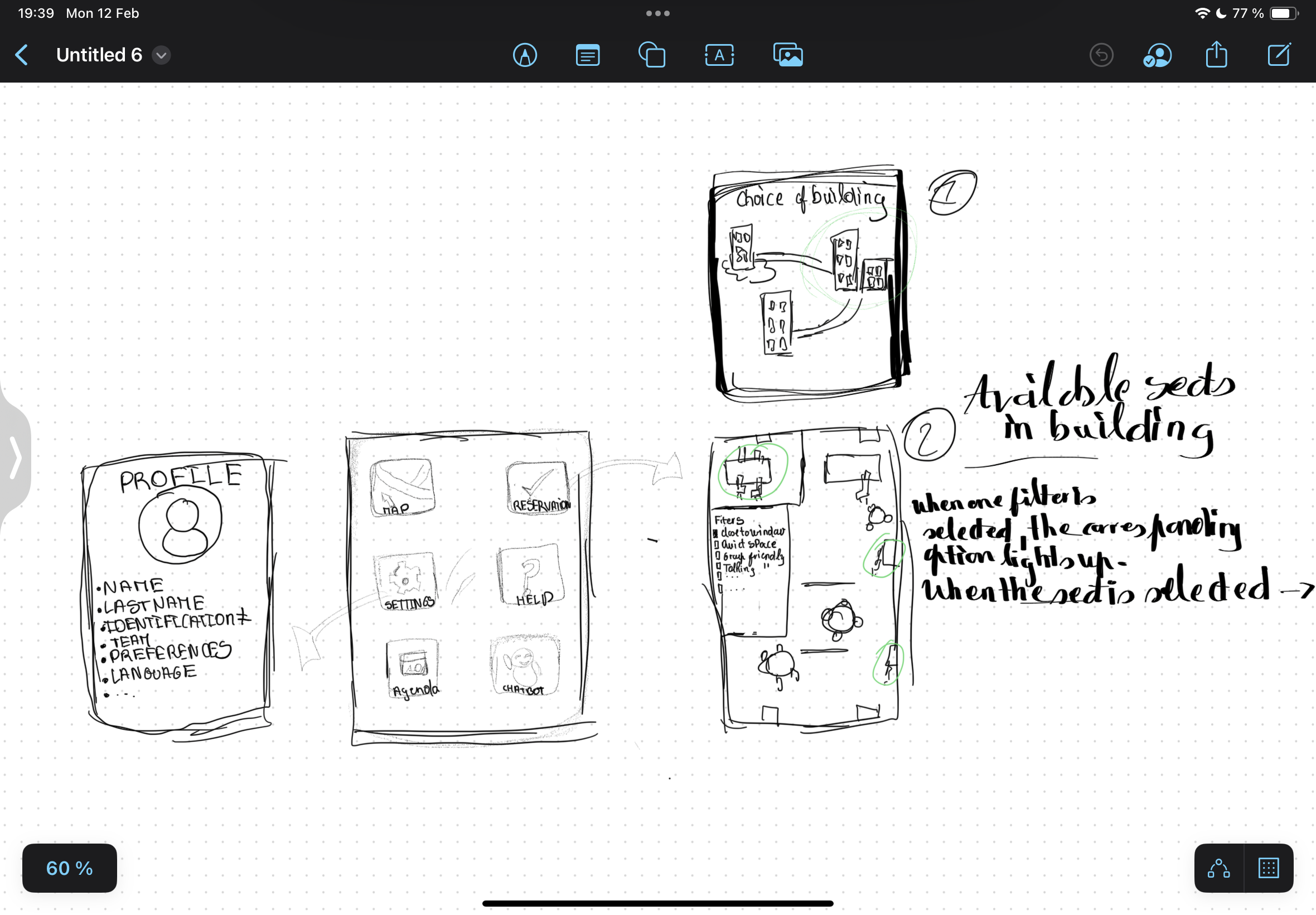 04.
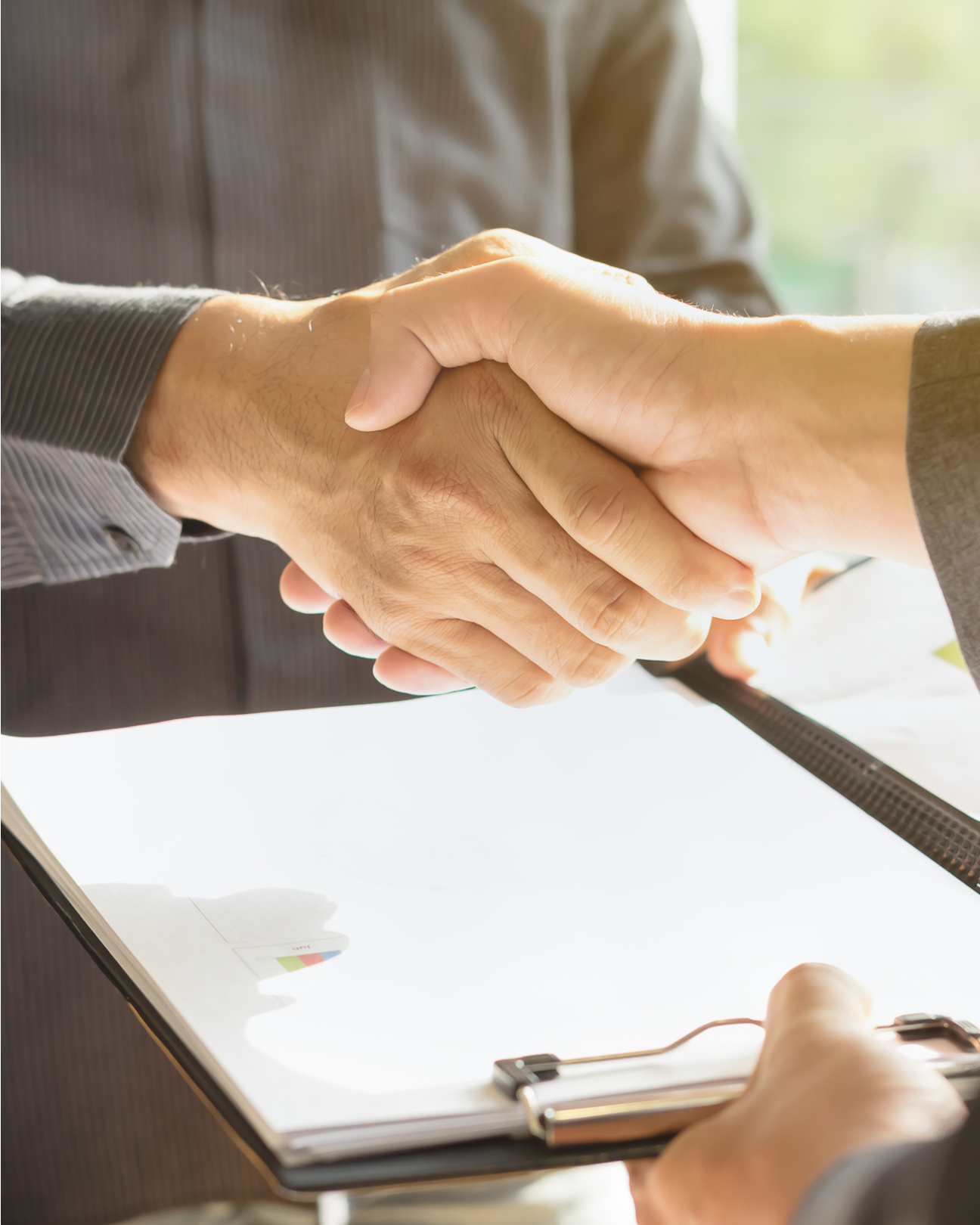 Conclusion
En conclusion, après une analyse approfondie à travers une matrice décisionnelle, notre équipe a choisi "User Experience Enhancement" comme la solution pivot de notre projet. Ce choix démontre notre engagement à placer l'expérience utilisateur au cœur de notre démarche, en reconnaissant que l'amélioration de l'interaction des utilisateurs avec leur environnement de travail est essentielle pour accroître la productivité et le bien-être.
L'adoption de "User Experience Enhancement" signifie que nous nous concentrerons sur le développement d'outils interactifs et intuitifs, tels que des cartes détaillées en temps réel et des systèmes de visualisation des réservations, pour faciliter la navigation et l'optimisation de l'espace de travail. Cette orientation nous permettra de répondre de manière plus efficace aux attentes des utilisateurs modernes, en offrant une solution qui non seulement améliore leur quotidien, mais anticipe également leurs besoins futurs.